Объекты окружающего мира
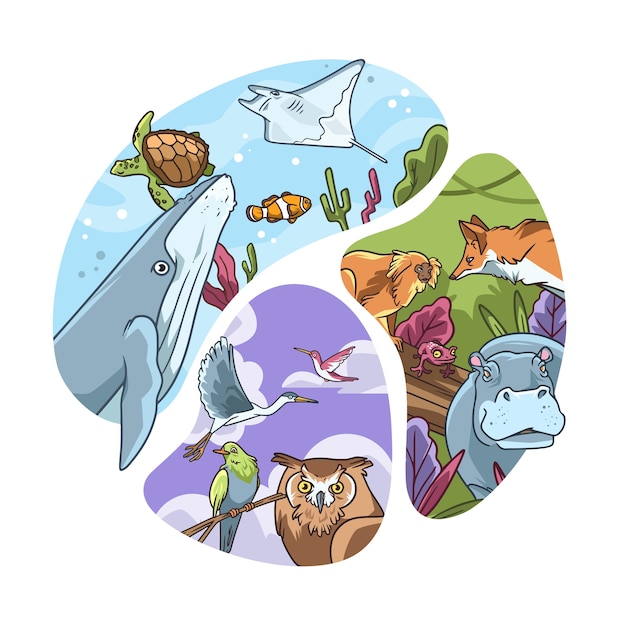 Презентацию подготовил: Иван Иванов
Содержание
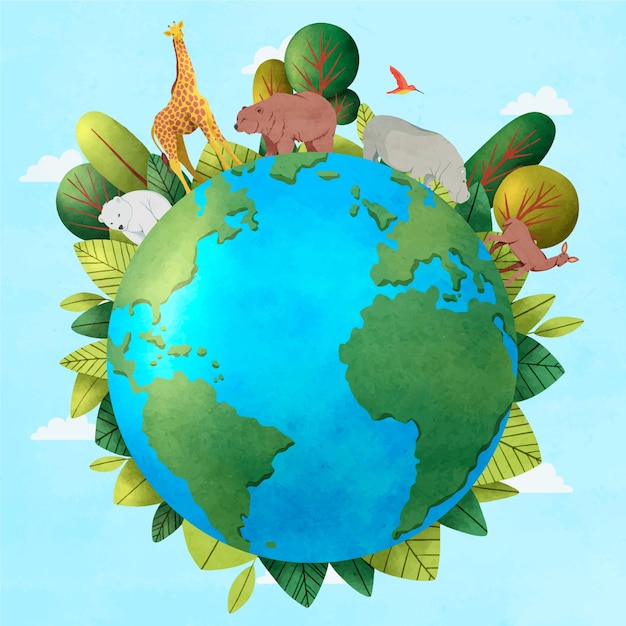 Объект
Множество
Имя объекта
Природа
Объект – это любая часть окружающей нас действительности воспринимаемая как единое целое.
Множество – это совокупность, набор, коллекция объектов.Объекты, составляющие некоторое множество, называются его элементами.
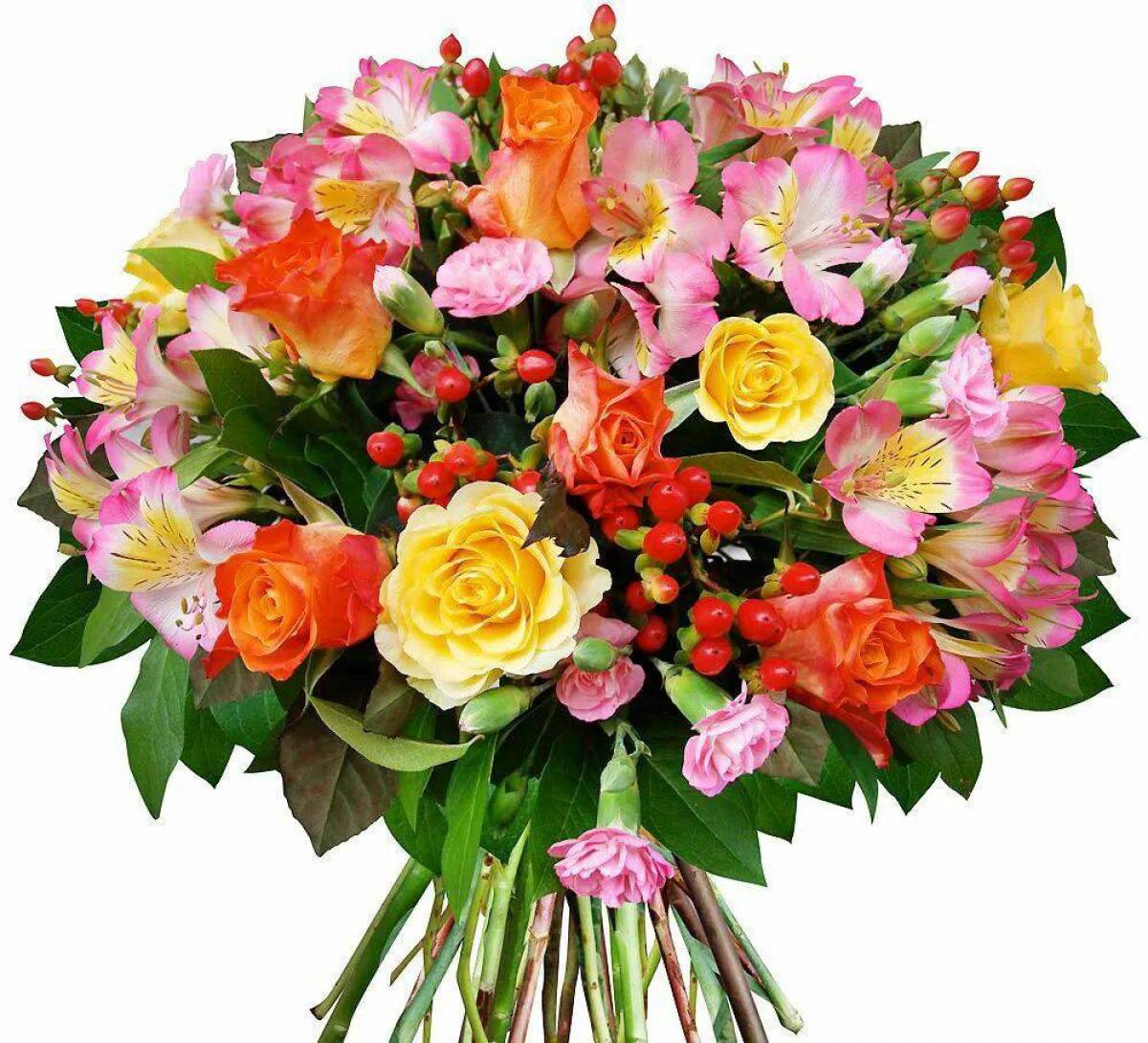 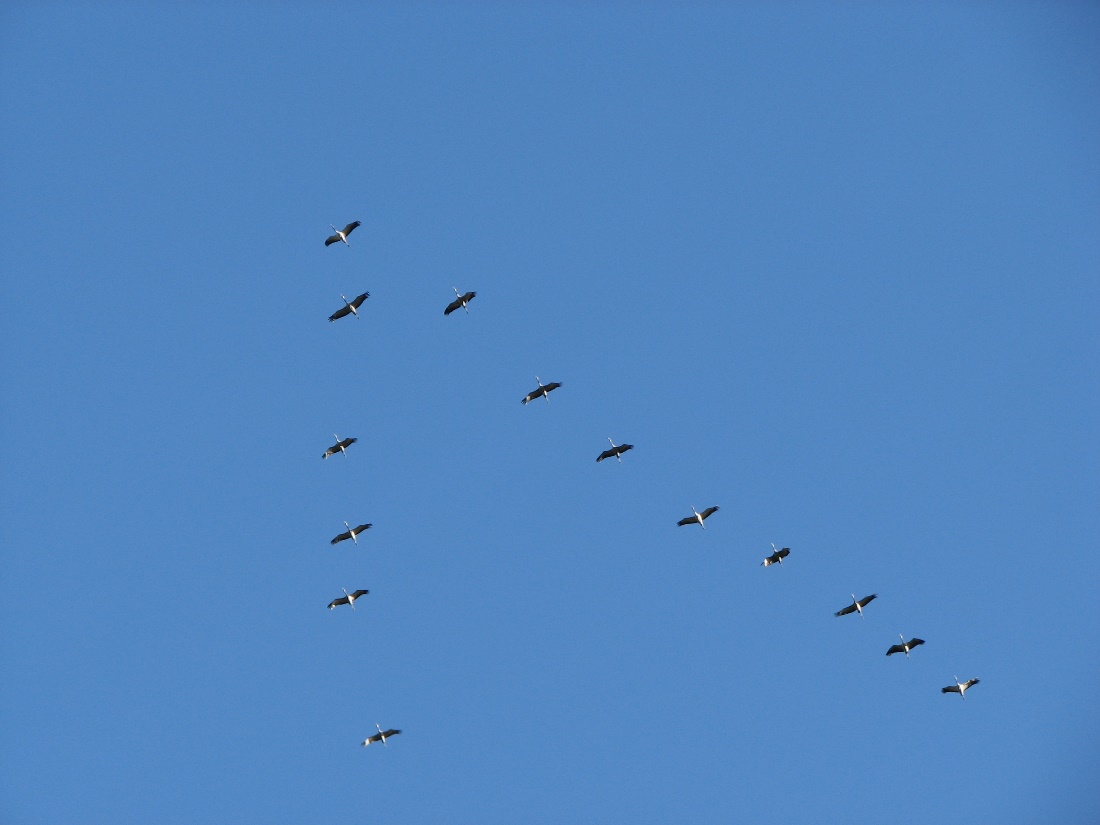 Каждый объект имеет имя, отличающее его от других объектов.
Источники:Объекты окружающего мира - Сайт skobelevserg! (jimdofree.com)Что относится к живой природе, а что — к неживой и в чем их различия (nur.kz)